Asamblea de Quito Nro. 23
Anteproyecto de presupuesto 2025 designación de terna para la
Comisión de Lucha Contra la Corrupción
Octubre del 2024
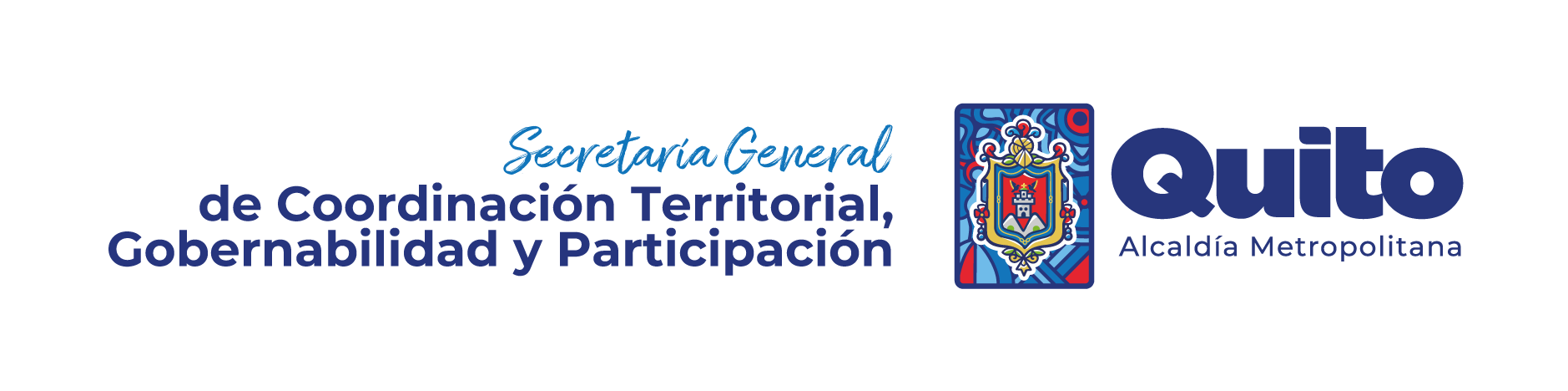 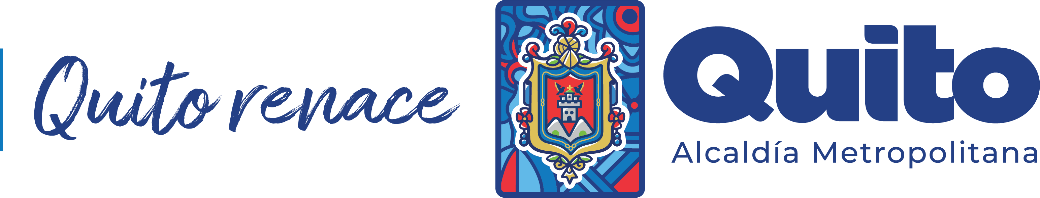 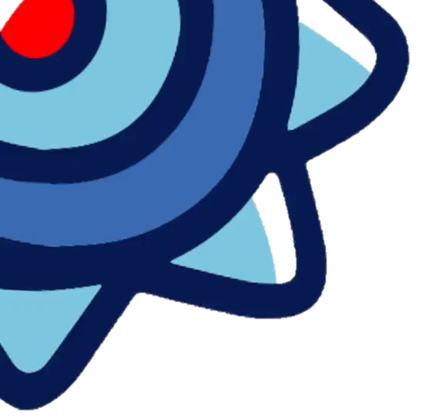 2
Presentación de anteproyecto de presupuesto general del Gobierno Autónomo Descentralizado del Distrito Metropolitano de Quito
Administración General
Dirección Metropolitana Financiera
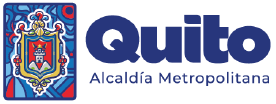 GOBIERNO AUTÓNOMO DESCENTRALIZADO 
DEL DISTRITO METROPOLITANO DE QUITO
PROFORMA PRESUPUESTARIA 2025
Administración General
Dirección Metropolitana Financiera
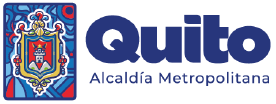 BASE LEGAL
Administración General
Dirección Metropolitana Financiera
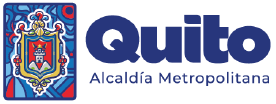 Código Orgánico de Organización Territorial (COOTAD)
“Art. 236.- Base .- La base para la estimación de los ingresos será la suma resultante del promedio de los incrementos de recaudación de los últimos tres años más la recaudación efectiva del año inmediato anterior.
La base así obtenida podrá ser aumentada o disminuida según las perspectivas económicas y fiscales que se prevean para el ejercicio vigente y para el año en que va a regir el presupuesto o de acuerdo a las nuevas disposiciones legales que modifiquen al rendimiento de la respectiva fuente de ingreso, o bien de conformidad a las mejoras introducidas en la administración tributaria.”
Administración General
Dirección Metropolitana Financiera
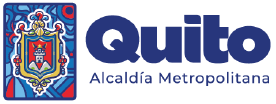 Código Orgánico de Organización Territorial (COOTAD)
“Art. 241.- Participación ciudadana en la aprobación del anteproyecto de presupuesto.- El anteproyecto de presupuesto será conocido por la asamblea local o el organismo que en cada gobierno autónomo descentralizado se establezca como máxima instancia de participación, antes de su presentación al órgano legislativo correspondiente, y emitirá mediante resolución su conformidad con las prioridades de inversión definidas en dicho instrumento. La resolución de dicho organismo se adjuntará a la documentación que se remitirá conjuntamente con el anteproyecto de presupuesto al órgano legislativo local.”
Administración General
Dirección Metropolitana Financiera
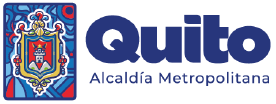 INGRESOS 2025
Administración General
Dirección Metropolitana Financiera
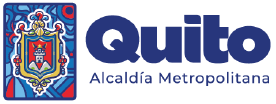 Administración General
Dirección Metropolitana Financiera
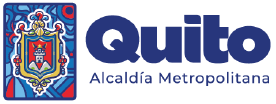